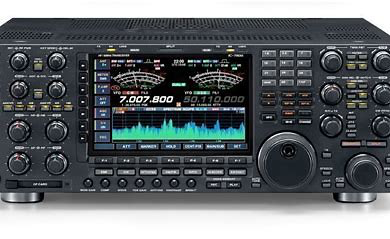 Week 4
Radio Signals and Equipment
Sections:

  G4A
  G4B
  G4C
  G4E
  G4D
  G7B
  G7C
  G8A
  G8B
ARRL
	Chapter 5
Gordon West 
	Your HF Transmitter
	Your Receiver
	Oscillators and Components
Modulation Modes
AM
 
		FM

				PM
Frequency Shift Keying
FSK. Frequency shift Keying. G8A01
	Can be identified as Mark and Space G8C11

AFSK Audio Frequency shift keying	
	Usually LSB for RTTY. G2E01

If RF is being picked up by an audio cable carrying AFSK data signals between a computer and a transceiver. G4A15

A. The VOX circuit does not un-key the transmitter
B. The transmitter signal is distorted
C. Frequent connection timeouts
AOTA
Amplitude Modulation AM
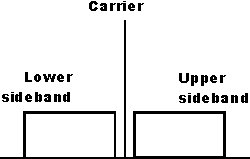 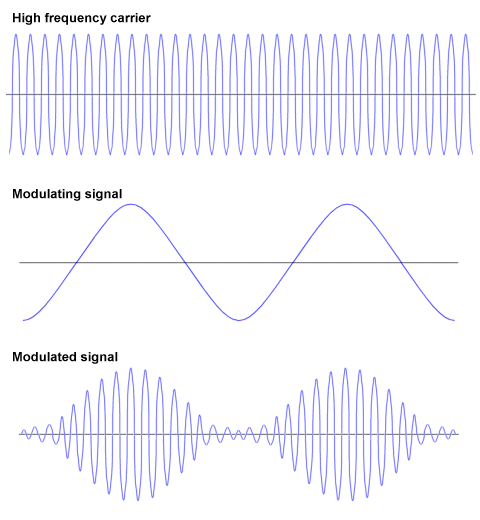 Modulation envelope of an AM signal?
The waveform created by connecting the peak values of the modulated signal
G8A11
G8A05 Varies the instantaneous power level of the RF signal
Single Side Band SSB
Most commonly used voice mode on the HF amateur bands. G2A05
SSB is the narrowest phone emissions bandwidth. G8A07
Only one sideband is transmitted; the other sideband and carrier are suppressed G2A07
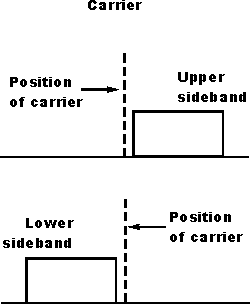 Advantage;  Less bandwidth used and greater power efficiency
 G2A06
Angle Modulated Modes:  FM, PM
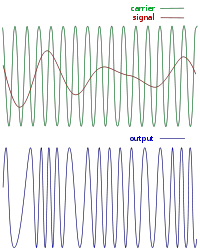 G8A03 Frequency Modulation  ( FM)
 is the process which changes the instantaneous frequency of an RF wave?
G8A02 Phase Modulation (PM) is the process that changes the phase angle of an RF wave to convey information?
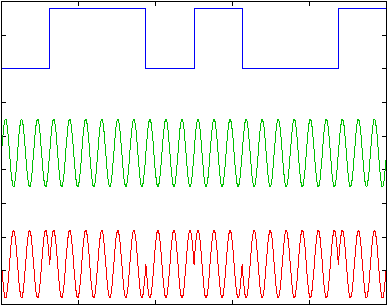 PM is produced by a reactance modulator connected to a transmitter RF amplifier stage G8A04
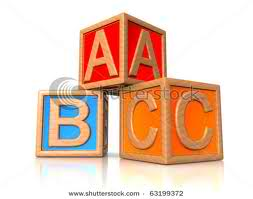 Our Basic Building Blocks
Combines two signals
Heterodyning  G8B03
Product 
Detector
Produces a steady signal at a single frequency
Multiplier
Converts modulated RF
directly into data or voice
Increases frequency by a whole number multiple 
G8B04
Frequency
 Discriminator
Detects CW & SSB
Removes or blocks unwanted signals
Oscillator
Removes information from FM signals
Puts information on the RF signal
Filters
Modulator
Amplifier
Demodulator
Removes information from modulated RF
Increases the amplitude of a signal
Detector
Mixer
Oscillator
Amplifier
Output
LC Oscillator, The LC value of the tank circuit determines the frequency.  G7B09
Oscillator
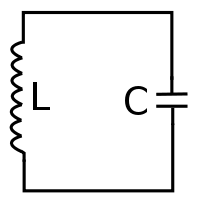 Feedback circuit
with a filter
G7B07
Mixer
The sum and the difference of the LO and input RF freq. will be found at the output of the mixer. G8B11
Mixer
f1  +  f2
f1
Mixing also known as heterodyning  G8B03
f2
Mixer
G8B01  Local oscillator  
is varied or tuned to convert signals of different frequencies to an intermediate frequency (IF)?
LO
Oscillator
Multiplier
Input  f1
Output   f2
N = 2, 3, 4, ….
Multiplier
G8B04
A multiplier in a VHF FM transmitter generates a harmonic of a lower frequency signal to reach the desired operating frequency?
Modulators
A reactance modulator produces FM or PM signals
  G8A04
A balanced modulator produces AM or SSB 
G7C02
Output, f1
modulated by f2
Carrier input
f1
Modulator
Modulating input
f2
Balanced ModulatorTo produce SSB
G7C02
Advantage of carrier suppression

	Transmitter power can be used more effectively
Balanced modulator
Special type of mixer
carrier removed
LSB
USB
Carrier signal  F1
Filter
A Filter is used to process signals from the balanced modulator
G7C01
Speech amplifier
FM Modulators
Reactance modulator
FM output
AF
AMP
Audio
Input
Phase Modulators
Fixed Frequency
Reactance modulator
PM output
Phase modulation is produced by a reactance modulator connected to an RF power amplifier? G8A04
AF
AMP
RF
AMP
Audio
Input
Transmitter Structure (AM)
G7C02  
Which circuit is used to combine signals from the carrier oscillator and speech amplifier and send the result to the filter in a typical single-sideband phone transmitter?
Balanced Modulator
G7C01
Which of the following is used to process signals from the balanced modulator and send them to the mixer in a single-sideband phone transmitter?
Filter
Transmitter Structure (FM)
It is less expensive and more practical to generate FM signals at low frequencies
and multiply them to the desired frequencies.
146.52-MHz
 5kHz deviation
Antenna
Also the deviation is multiplied with each harmonic
12.21-MHz
X 12
Multiplier
Reactance
Modulator
Filter
AMP
G8B07
What is the frequency deviation for a 12.21-MHz reactance-modulated oscillator in a 5-kHz deviation, 146.52-MHz FM-phone transmitter?
A. 101.75 Hz
B. 416.7 Hz
C. 5 kHz
D. 60 kHz
(B)
AF
AMP
Audio
Input
146.52 MHz
12.21. MHz
5 kHz
   12
=
=  416.7 Hz
12
Carson’s Rule
Bandwidth = 2x (peak deviation + highest modulating frequency)
G8B06
What is the total bandwidth of an FM-phone transmission having a 5 kHz
deviation and a 3 kHz modulating frequency?
A. 3 kHz
B. 5 kHz
C. 8 kHz
D. 16 kHz
(D)
FM repeater use only available above 29.5 MHz (upper 10 meter band) G1A15
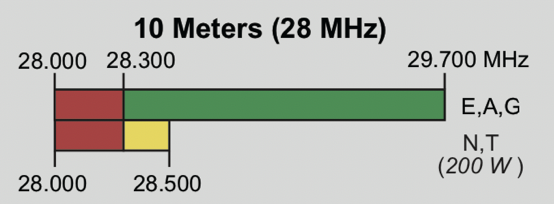 Distortion on an SSB signal
Over Modulation
Clipping (flat topping)
Both cause distorted sounding audio.

Both can create spurious signals.
Can be controlled by reducing microphone gain

Speak farther away from the microphone
Caused by driving the amplifier past the point of maximum output.  G8A10

Reduce the amplifier drive
Signal Quality
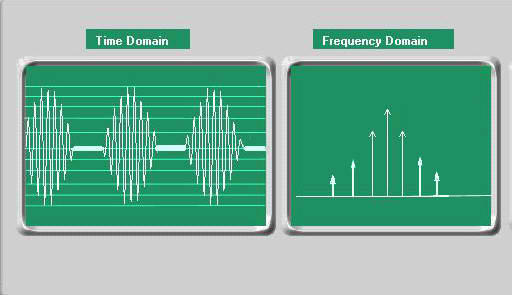 Over Modulation
ALC, Automatic Level Control
	Helps control over modulation
	Reduces modulator power output on voice peaks
	Adjust ALC to activate on voice peaks.
If a transceiver’s ALC system is not set properly when transmitting AFSK signals with the radio using single sideband mode.  G4A14
It can distorts the signal and can cause spurious emissions
The ALC is set by the transmit audio or mic gain control.  G2A12
Speech Processing
Increases average power of the speech signal with out  distortion.  G4D02

Improves intelligibility of the speech signal.  G4D01
The processing is accomplished by compression
Upper voice peaks
Voice audio levels
dB
40 dB
30 dB
20 dB
10 dB
Compression  10 db
Softer voice levels
Drawbacks of Speech Processing
Improper Adjustment of Compression levels

	Distorted Speech

	Splatter

	Excessive background pickup
G4D03
AOTA
Over Deviation FM & PM
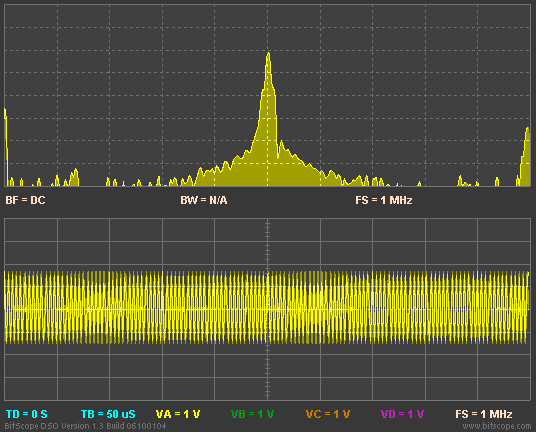 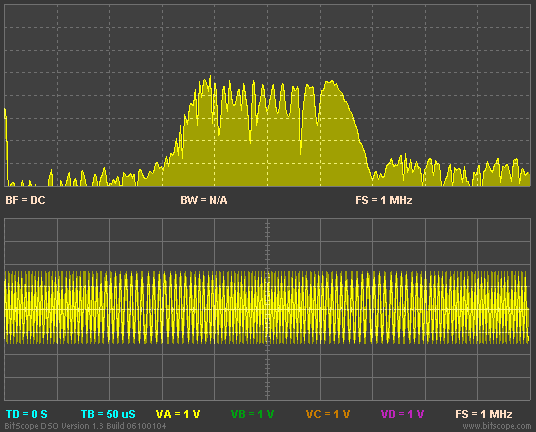 G8A08
Which of the following is an effect of over-modulation?
A. Insufficient audio
B. Insufficient bandwidth
C. Frequency drift
D. Excessive bandwidth
(D)
Digital ModesPSK 31
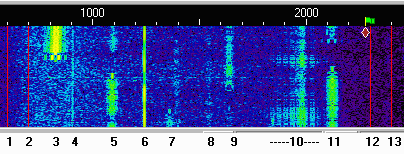 Excessive audio drive
Keep transmit audio low.

Adjust ALC level to not activate ALC meter.
Amplifiers
Linear amplifier
	An amplifier in which the output preserves the input waveform  G7B10
Class A
Class B
Most linear
Low Distortion 
Low Gain
Least efficient
Always on
Linearity good
Efficiency good
Push Pull design
	Each half operates for half of the cycle
Class AB
Class C
Operates midway between A and B
Operates more than 180 o of the cycle
Not as linear as class A
More efficient than class A
Used for SSB operation
Highest efficiency  G7B02
Poor linearity
Only suitable for FM or CW  G7B11
Efficiency = Output Power / DC Input Power
	G7B08
Tuning and Drivingan Amplifier
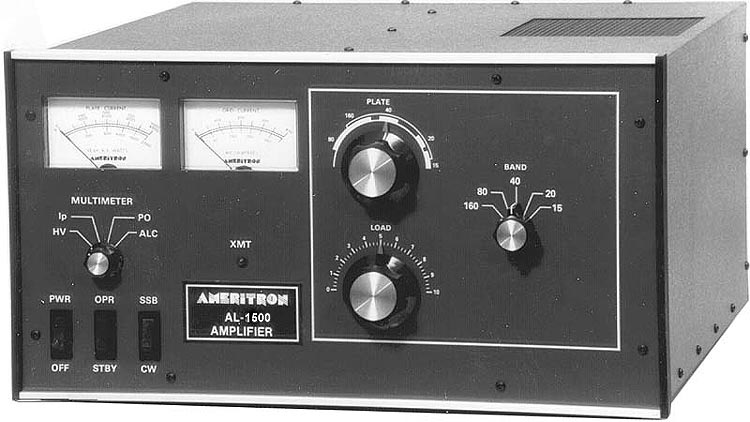 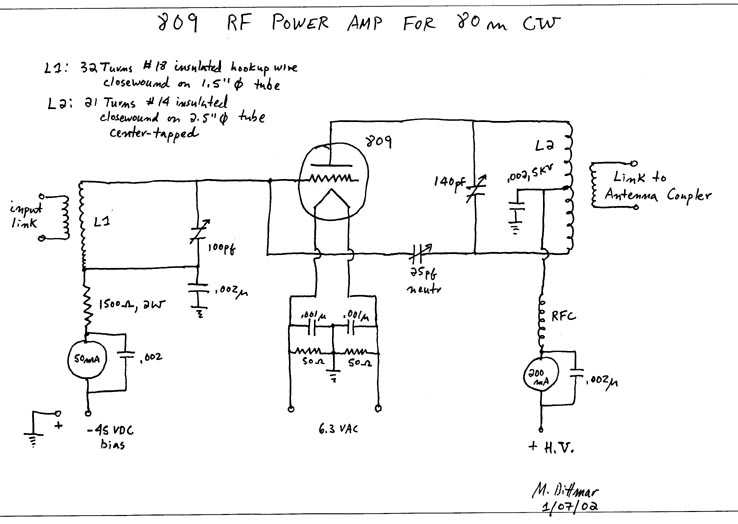 Peak the load
	Maximum power output without exceeding maximum allowable plate current
G4A08
Never exceed maximum drive power  G4A07
Neutralize, limit self oscillation
G7B01
Receiver Structure
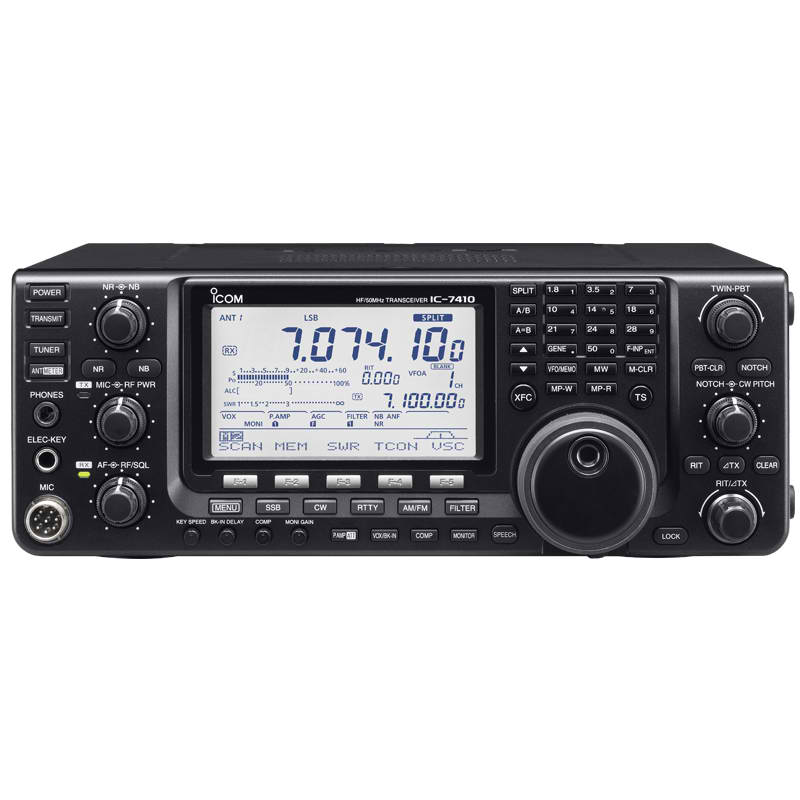 “You can’t work ‘em if you can’t hear ‘em.”
G8B09  Match the receive bandwidth to the received signal for better signal to noise ratio
Super Heterodyne Receiver
The Product Detector is used to de-modulate SSB and CW.  G7C04
“Front End”
Product 
Detector
IF
Amp
AF
Amp
Mixer
RF
Amp
Filter
Beat Frequency
Oscillator BFO
Local Oscillator
Direct digital synthesizer  G7C16
Highly stable VFO in a transceiver
Variable frequency with the stability of a crystal oscillator. G7C05
The mixer processes signals from the RF amp and LO and sends to the IF  G7C03
Super Heterodyne Receiver
The Discriminator is used to de-modulate FM.  G7C08
“Front End”
Product 
Detector
IF
Amp
AF
Amp
Mixer
RF
Amp
Filter
Limiter
Discriminator or
Quadrature Detector
Local Oscillator
Beat Frequency
Oscillator BFO
KISS
G7C07
What is the simplest combination of stages that implement a super-heterodyne receiver?
A. RF amplifier, detector, audio amplifier
B. RF amplifier, mixer, IF discriminator
C. HF oscillator, mixer, detector
D. HF oscillator, pre-scaler, audio amplifier
(C)
Mixer
Detector
Audio
HF Oscillator
Image Response
G8B02
14.255MHz
The 13.345 MHz signal is called an Image
13.345 MHz
455 kHz  IF
Image rejection accomplished by specific filtering in the receivers front end.
13.800 MHz
14.255 – 13.8 = 455
13.8 – 13.345 = 455
Filters
G7C13.  Maximum ability to reject signals outside its passband
Ultimate rejection
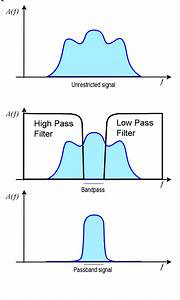 G7C14  The bandwidth of a band-pass filter is measured between upper and lower half power point
G7C12  Cutoff frequency is the filter’s output power is less than half the input power
G7C15 Insertion loss is  a filter’s attenuation inside its passband
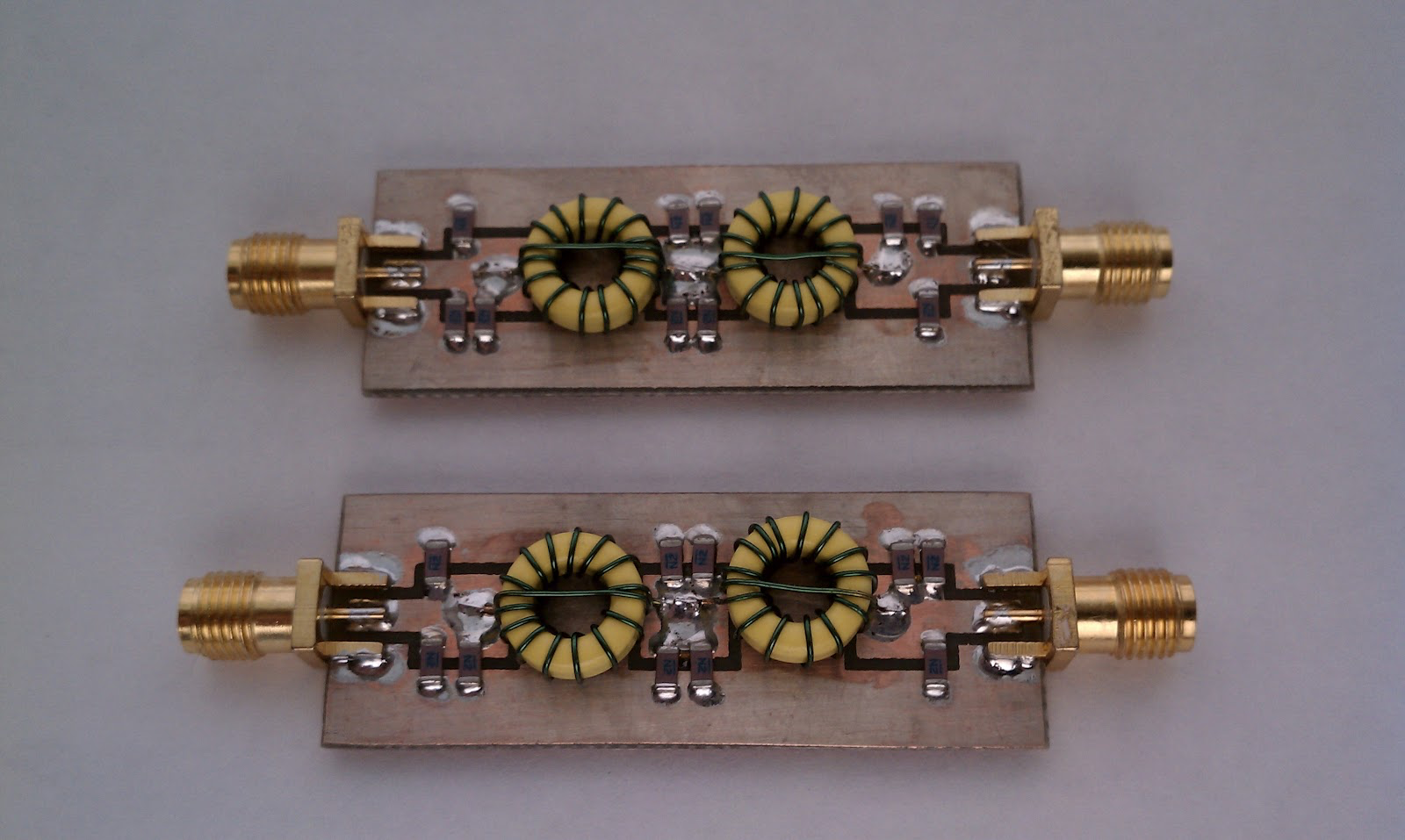 G7C06 impedance of a low-pass filter as compared to the impedance of the transmission line into which it is inserted should be about the same.
Removing received interference
Passband
Interfering signal
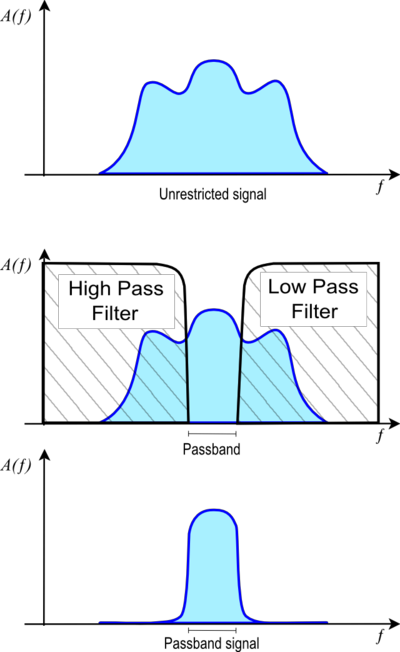 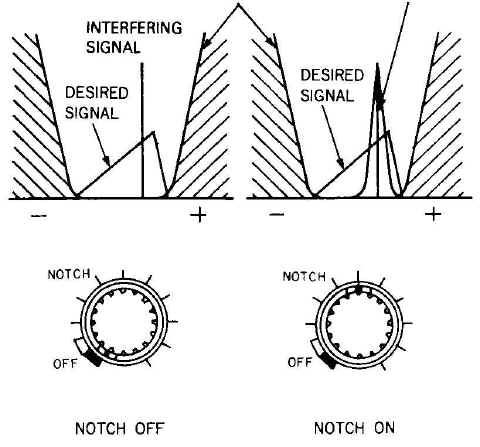 Notch Filter
Used to reduce interference from carriers in the receiver passband   G4A01
IF shift filter
Used to avoid interference from stations very close to the receive frequency  G4A11
Noise Reduction
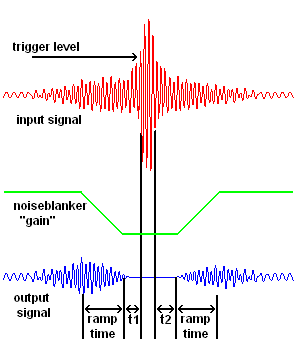 Noise blanker:   Reduces receiver gain during a noise pulse.  G4A16
Too much noise reduction can cause signal distortion. G4A17
Removing received interference
Interfering signal
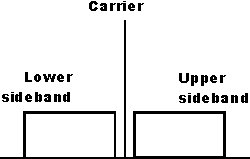 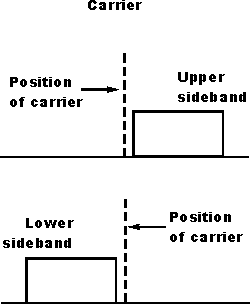 Reverse Sideband  for CW
It may be possible to reduce or eliminate interference from other signals    G4A02
Digital Signal ProcessingDSP
From mixer or
IF amp
ADC
DSP
DAC
AF
Signal filtering, 
	Wide range
	Many choices
Noise reduction
A wide range of filter bandwidths and shapes can be created  G4C12
Notch filtering
	Can provide automatic notching
Receiver Gain.
S-Meter reads received signal strength 0 – 9 and + dB over
1 S-unit usually = to 6dB  G4D04   G4D07
S-Meter
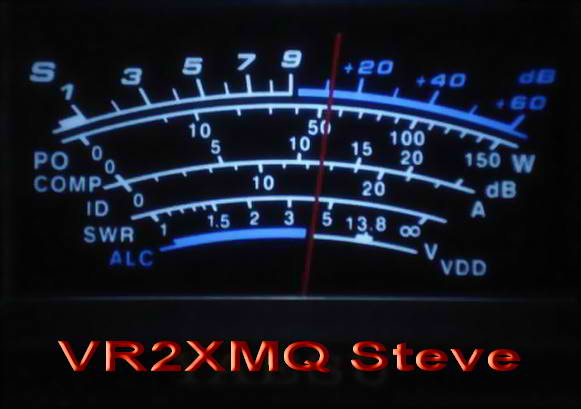 Manual gain control or 
Automatic Gain Control (AGC)
Receiver S-Meter is found on most receivers G4D06
20 dB over = 100 times stronger
than S9  G4D05
A received signal from S8 to S9 is an increase of approx. 4 times. G4D07
Software-Defined radiosSDR
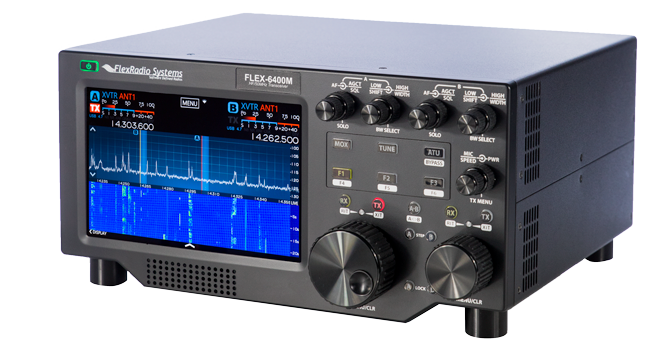 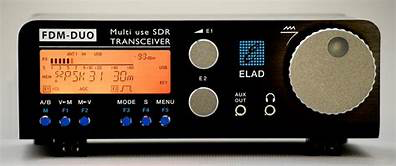 A radio in which most major signal processing functions are performed by software  G7C11
+
RF out
All types of modulation G7C10
Q
Combiner
90º difference between I and Q
+90º 
phase shift 
network
Quadrature Modulation
or 
I Q Modulation
LO
I
Front End Overload.
Front end of a receiver can be overloaded by a strong signal.
This overloading can cause:

	Signal distortion in all signals

	Non-linearity of received signal
To correct the problem the operator should use:

	The built in attenuator circuit  G4A13

	RF Gain control

	Front end filtering to eliminate the strong signal
Station InstallationHF
Mobile Installation:

	Use heavy gauge wire connected with a fuse directly to the battery. G4E03
    	On most vehicles, the aux power socket or light socket is not designed for 	high current.   G4E04
  	The mobile antenna system is the limiting factor for effectiveness in the 75 	meter phone band.  G4E05
Mobile interference:  G4E07

A. The battery charging system
B. The fuel delivery system
C. The vehicle control computer
AOTA
Station InstallationHF
Station Grounding.

	To RF, long ground wires act like antennas.
		
	Ground all equipment to a common bus.
	Keep all connections, straps, and wires short
	Connect ground bus to a ground rod.
	Ground wires a a quarter wave multiple to the 
		operating frequency offer a high impedance to RF.  

	Can cause high RF voltages on equipment housing.  G4C06
Station InstallationHF
Station Grounding.
Ground Loops

	Caused by a continues grounding system acting like an inductor and picking up stray magnetic energy. 

	Results in a hum or buzz on the station’s signal.  G4C10
Connect all grounding wires to a single point.  G4C09